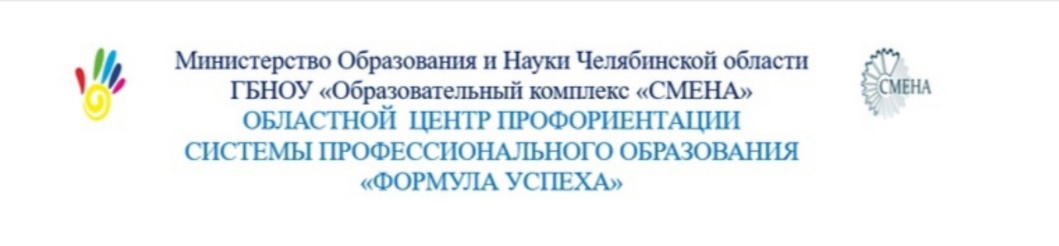 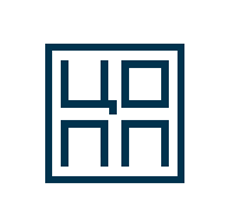 Центр Опережающей Профессиональной Подготовки Челябинской области
Востребованные профессии 2023-2025
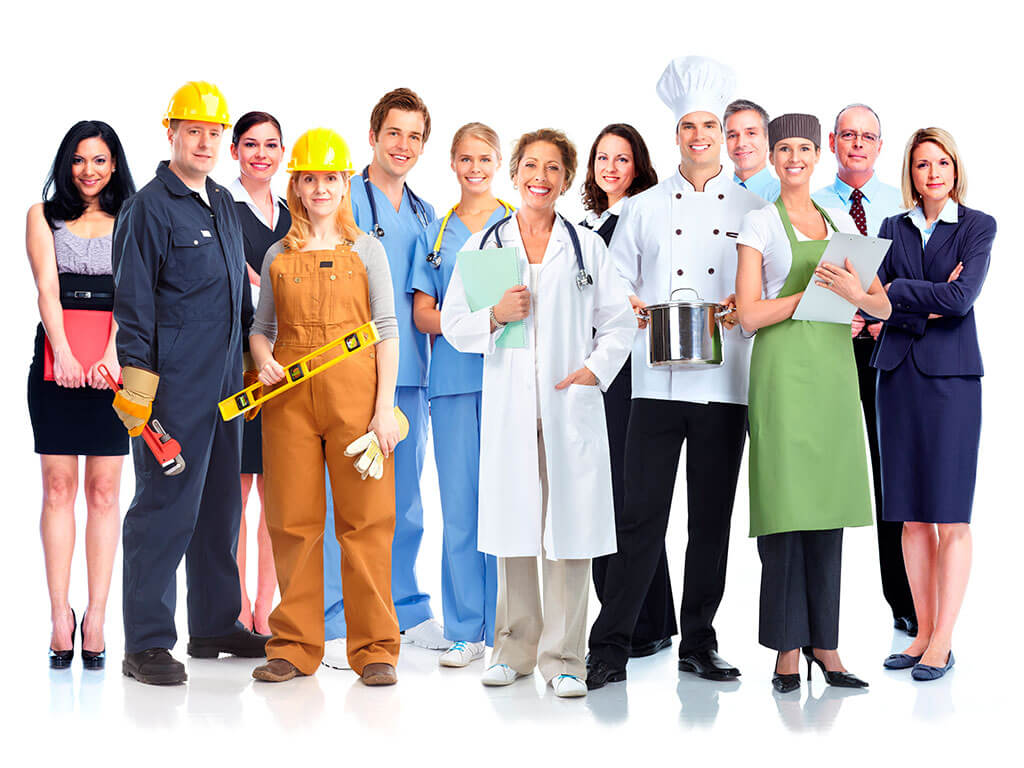 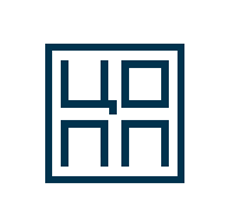 Востребованные профессии
Каждый молодой человек сегодня сталкивается с вопросом – на кого пойти учиться, чтобы хорошо зарабатывать в будущем и полностью обеспечивать свою семью
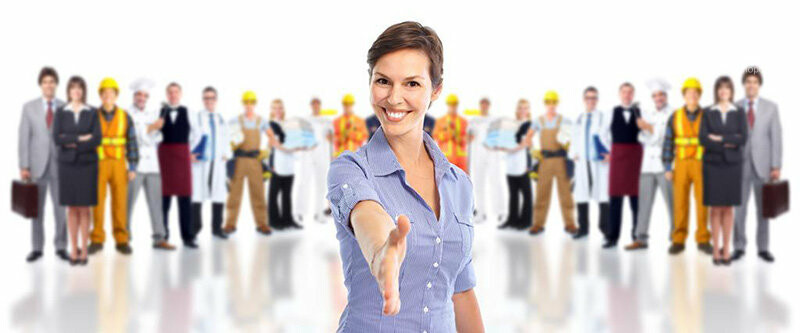 Специалисты тщательно изучили нынешние потребности рынка труда, сгруппировали самые востребованные профессии в 2023-2025 году в отдельный список
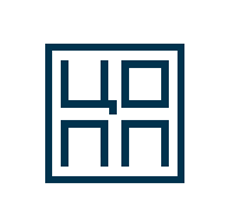 Лучшие профессии для девушек
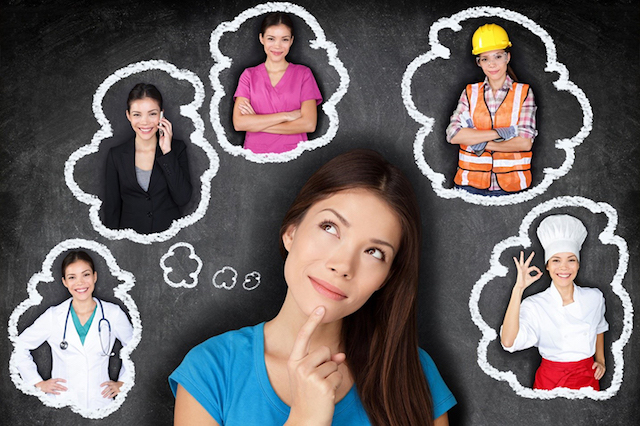 Игропедагог
Логопед-дефектолог
Менеджер по космотуризму
Наномедик
Психолог
Риелтор
Технолог пищевой промышленности
Дизайнер
Модельер
Косметолог
Повар
Менеджер по рекламе
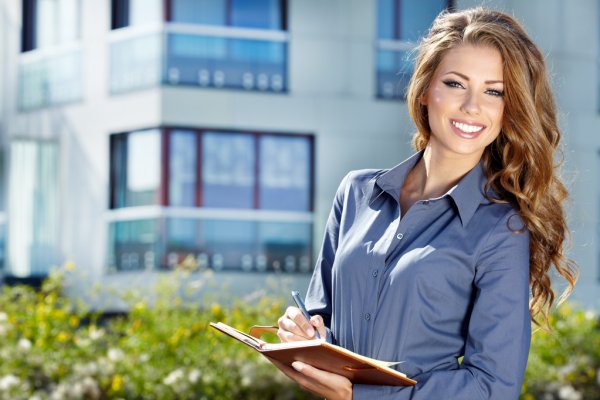 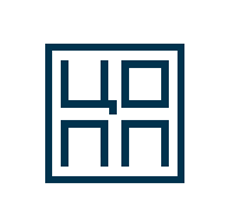 Лучшие профессии для девушек
Сюда же можно отнести труд маркетолога, фармацевта, спортивного тренера
Именно в этих профессиях каждая женщина может раскрыть свой потенциал, сохранить при этом активную жизненную позицию и совмещать любимую работу с заботой о семье
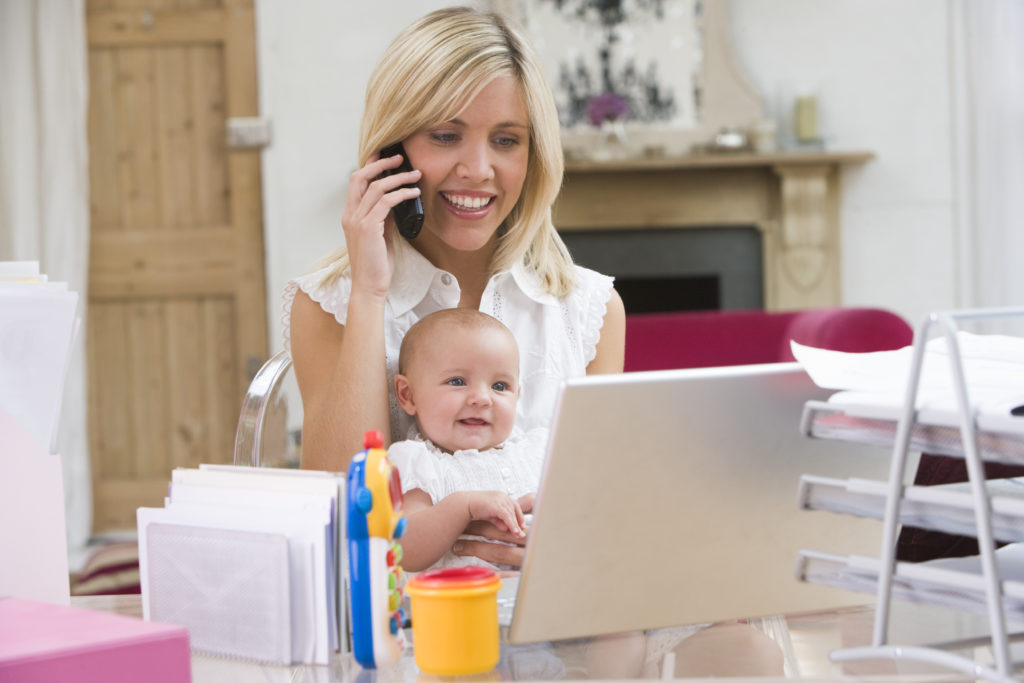 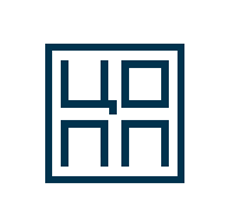 Высокооплачиваемые профессии для мужчин
Экономика России в 2023-2025 году продолжит развиваться и будет требовать все больше опытных специалистов в области энергосбережения, консалтинга, промышленности, поэтому для мужчин существует свой отдельный список высокооплачиваемых и востребованных профессий
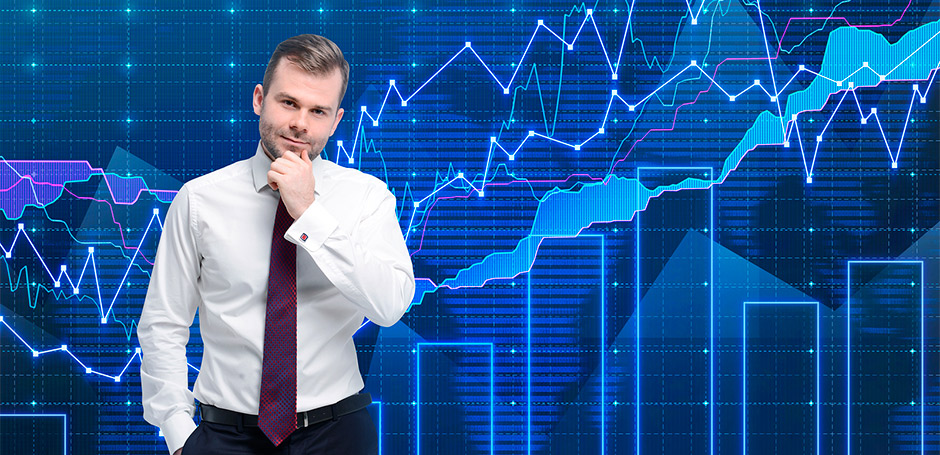 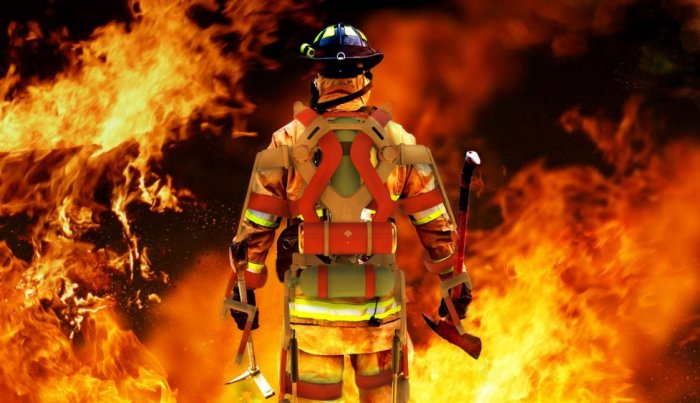 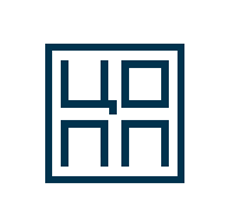 Высокооплачиваемые профессии для мужчин в сферах:
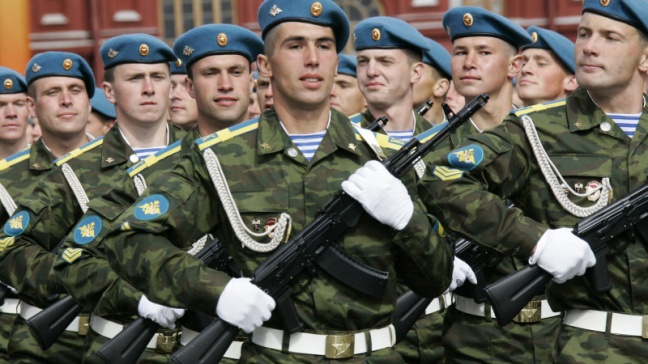 Военно-промышленного комплекса
Космической отрасли
Сити-фермерства
Киберпротезирования
Инженерного дела
Строительства
Горнодобывающей и 
        металлургической отрасли
Общественного питания
Программирования
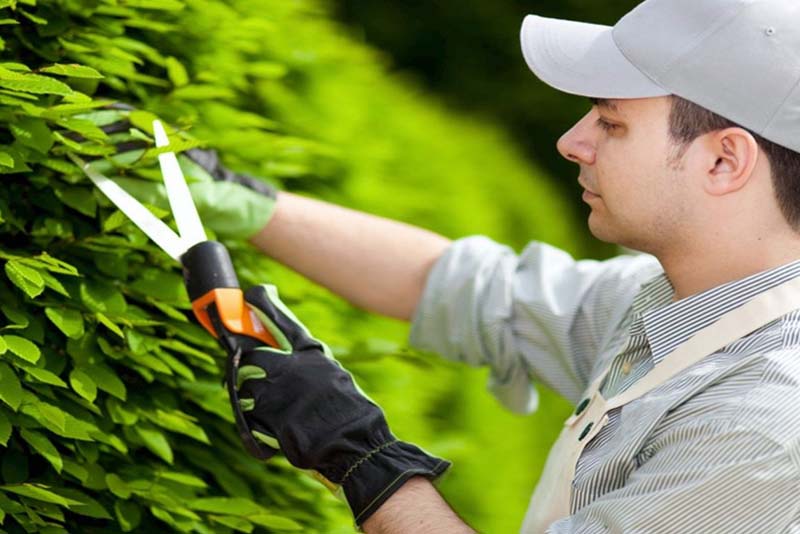 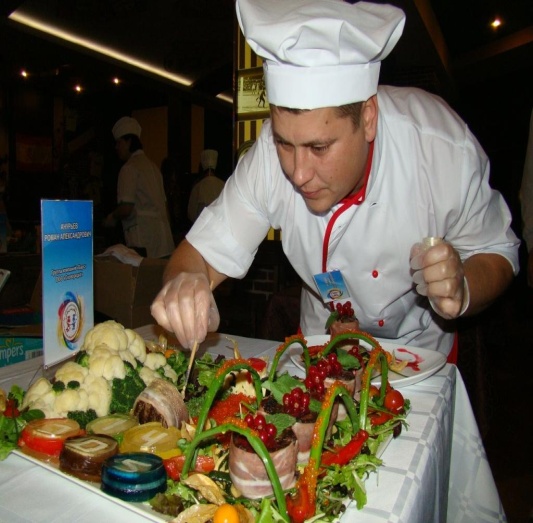 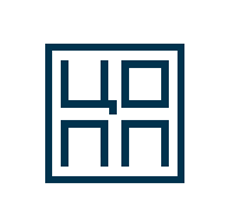 Высокооплачиваемые профессии для мужчин
В перспективе также будут активно приглашаться на работу шахтеры, ученые, монтажники, сантехники, электрики, летчики, моряки, сварщики
Эти направления подходят именно представителям сильной половины человечества
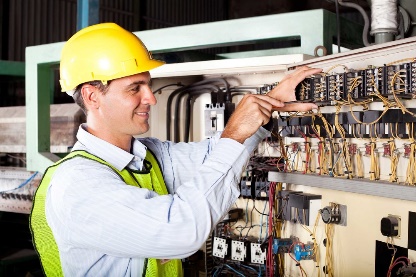 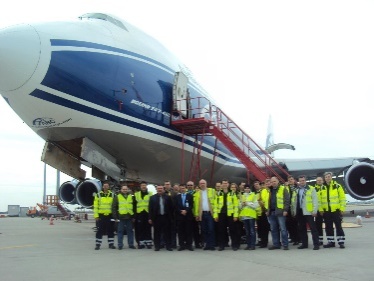 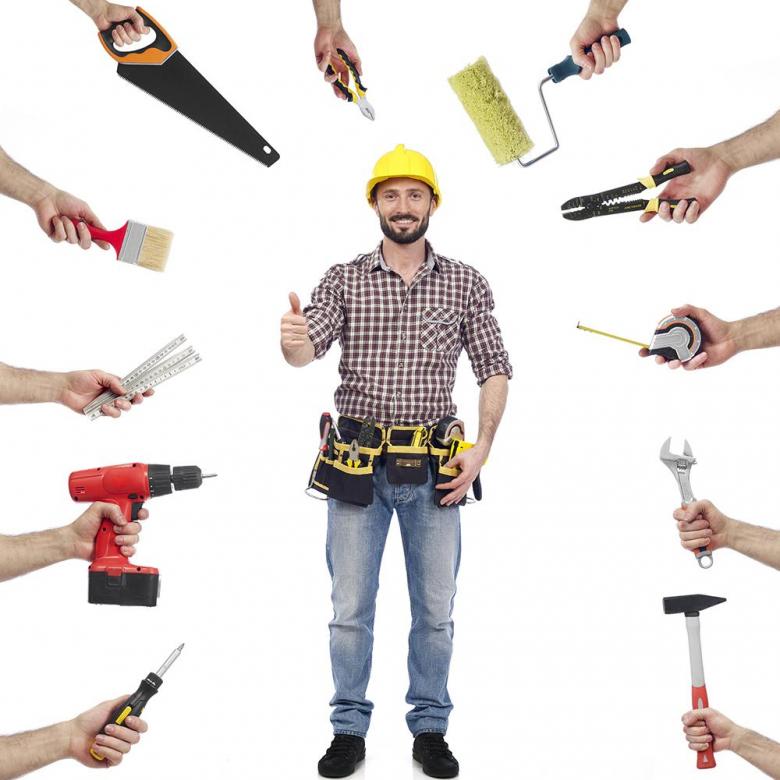 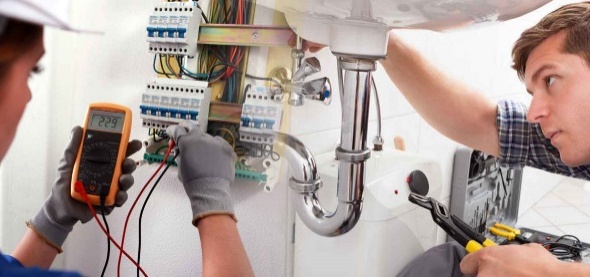 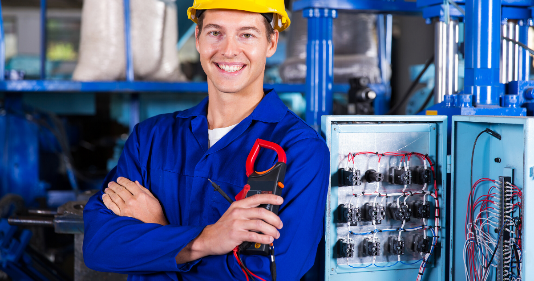 Волевой и умный руководитель мужского пола всегда требуется для оптимизации и организации любого производственного процесса, 
планирования и проектирования, 
а также научных исследований в области фармацевтики, нано- и биотехнологий.
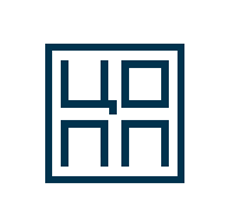 Рынок труда в области промышленности
Без работы в будущем не останутся студенты, которые выбрали следующие востребованные профессии:
1) пильщики, слесари, токари, лесорубы
2) закройщики, швеи, текстильщики
3) операторы промышленного оборудования 
      (машинисты, бурильщики)
4) нефтехимики, химики,
       биотехнологи
5) инженеры-конструкторы и
 разработчики
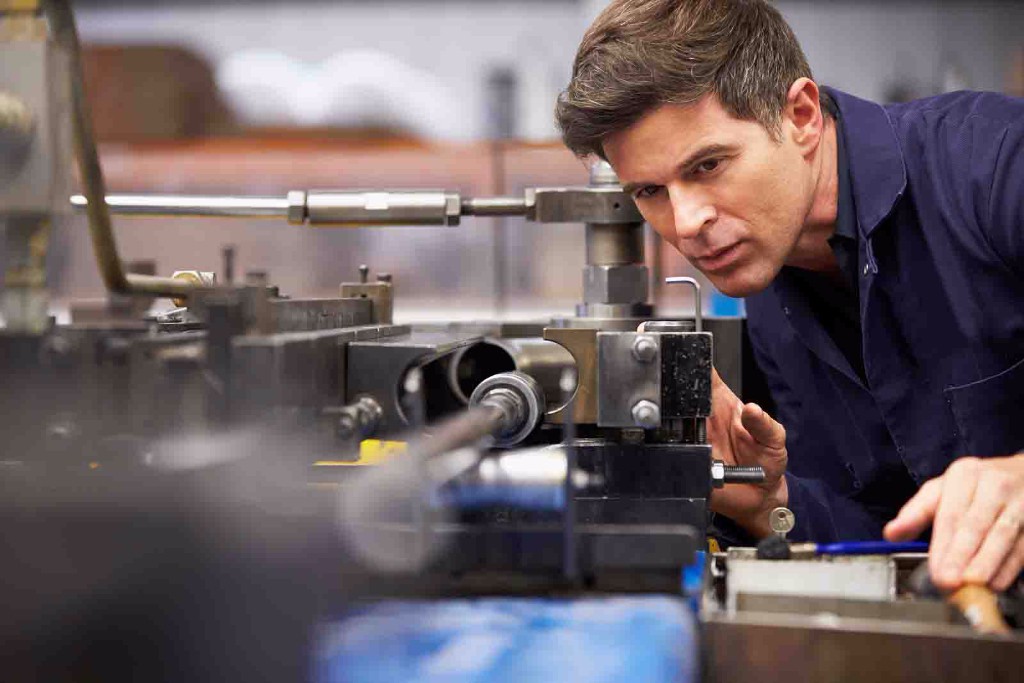 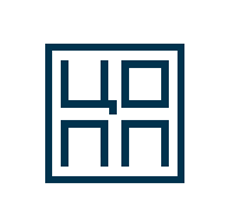 Рынок труда в области промышленности
Специалисты отмечают, что на рынке трудовых ресурсов сегодня ощущается сильный «кадровый голод» на технологов энергетической, газовой, золотодобывающей, угольной промышленности, цветной и черной металлургии, ядерной технологии
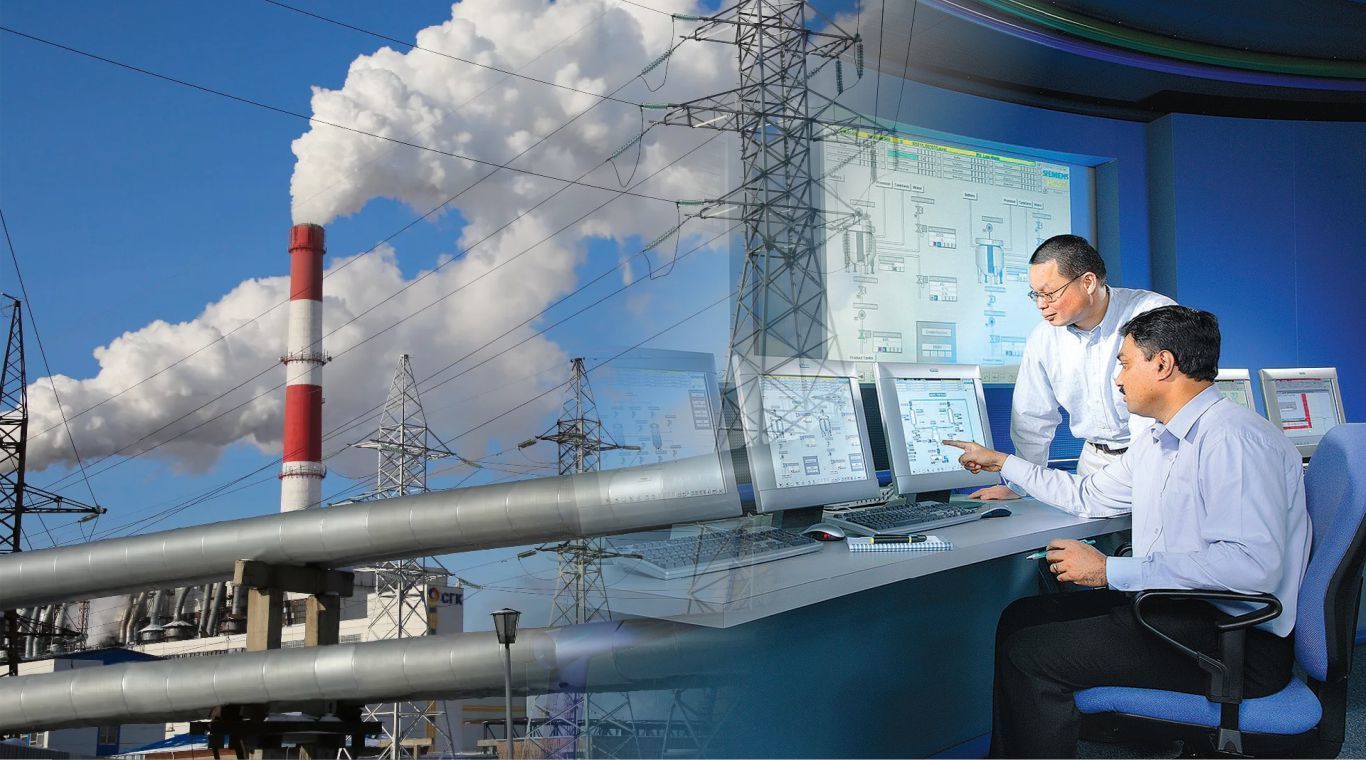 Молодым работникам со знаниями в этих областях всегда будут предлагать хорошие рабочие места
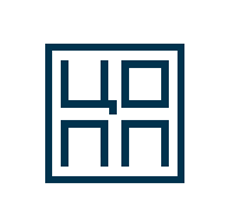 Медицинские профессии
Будущим абитуриентам нужно приглядеться к списку востребованных медицинских профессий на 2023-2025 год
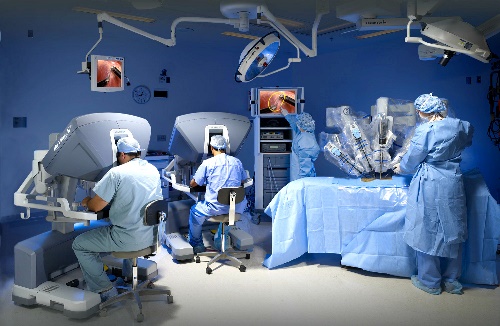 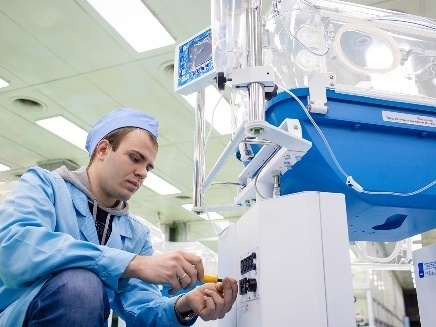 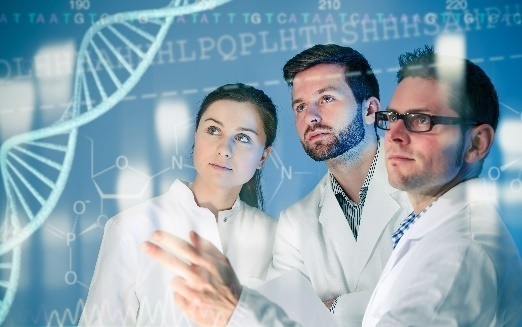 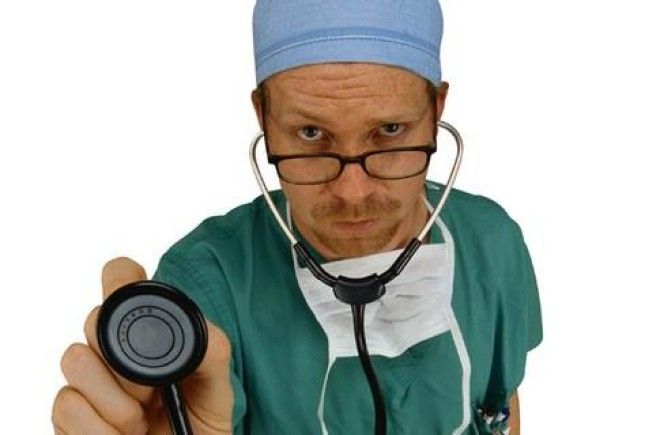 Молекулярный диетолог (разрабатывает индивидуальные схемы похудения, ориентируясь на химический состав продуктов питания)
Генетик и генетический консультант
Конструктор (инженер) медоборудования
Хирург-онколог
Гинеколог-эндокринолог
Оператор медицинских роботов
Специалист функциональной диагностики
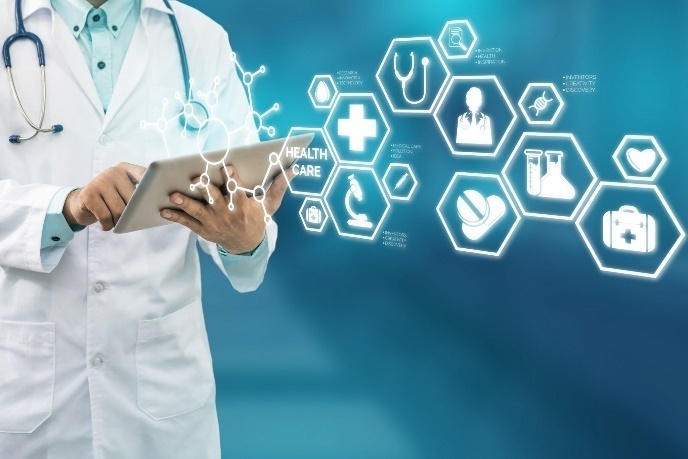 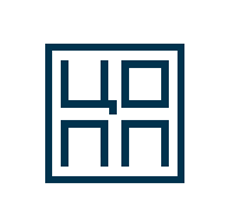 Медицинские профессии
Помимо данных врачебных профессий на рынке труда в будущем будут необходимы опытные 
фармакологи и фармацевты, 
челюстно-лицевые хирурги, эндокринологи, кибернетики, пульмонологи, биохимики, биоинженеры, биотехнологи, дерматологи-косметологи
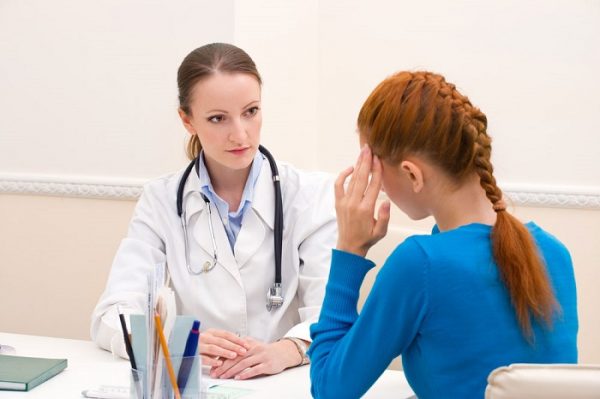 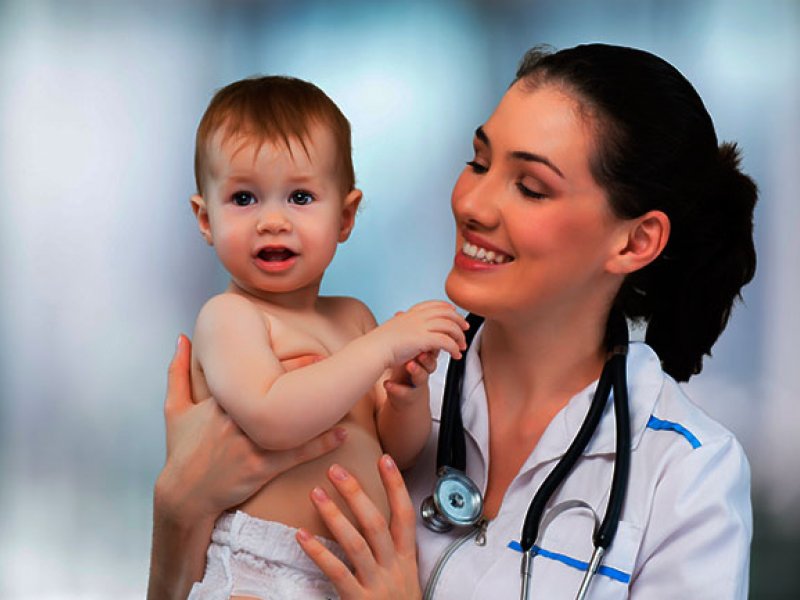 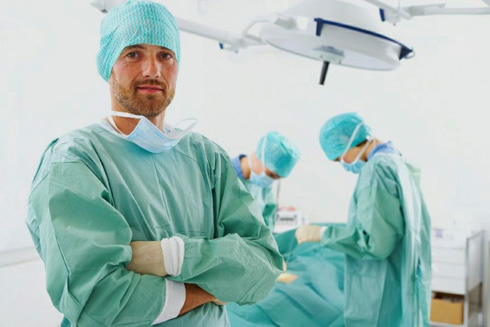 Такие должности требуют 
постоянного повышения квалификации и непрерывной практики
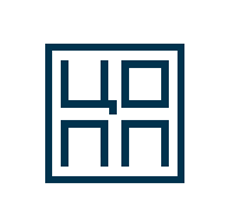 Востребованные специалисты в IT-области
Ни для кого не секрет, что компьютерные технологии развиваются буквально семимильными шагами, и уже сейчас существует нехватка узких IT-специалистов:
Front-end разработчик, верстальщик — специалист, который верстает мобильные приложения и сайты по готовому макету
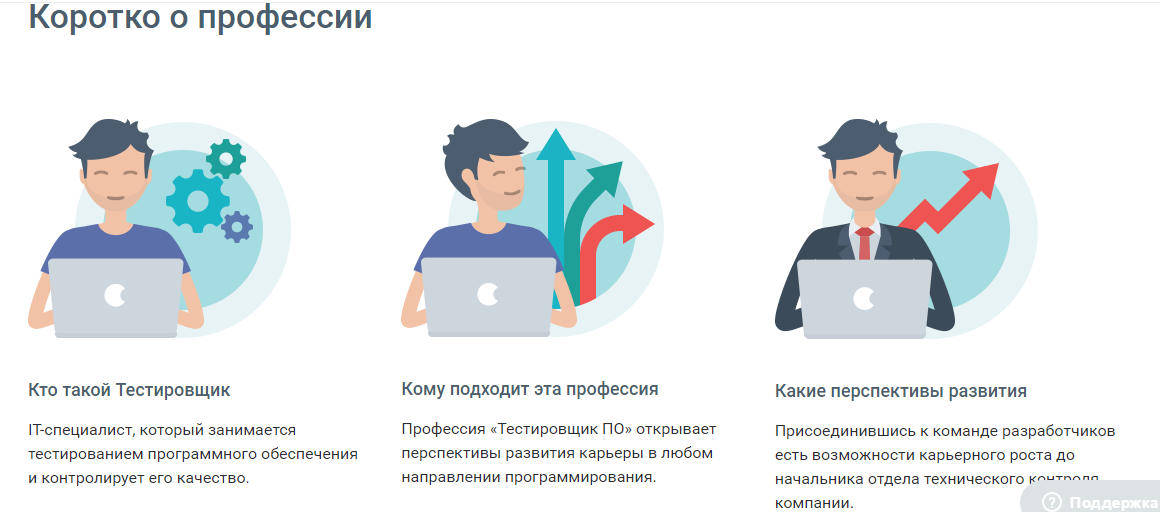 Его задача – соблюдать стандарты кроссбраузерной верстки, верстать аккуратно и грамотно, разбираться в библиотеках и фреймворках, хорошо знать JavaScript, составлять SQL-запросы, 
понимать принципы кросс-платформенности, кросс-браузерности, 
отзывчивой и адаптивной верстки, UI/UX-проектирования
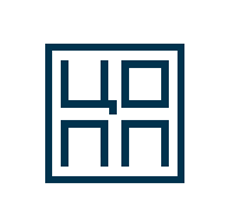 Востребованные специалисты в IT-области
SMM специалист. Работает с социальными сетями (Instagram, Twitter, Мой Мир, Одноклассники, ВКонтакте, Facebook). Его основная рабочая задача – привлечь как можно большую аудиторию на тот или иной ресурс, чтобы продвигать определенный бренд, услуги или товары
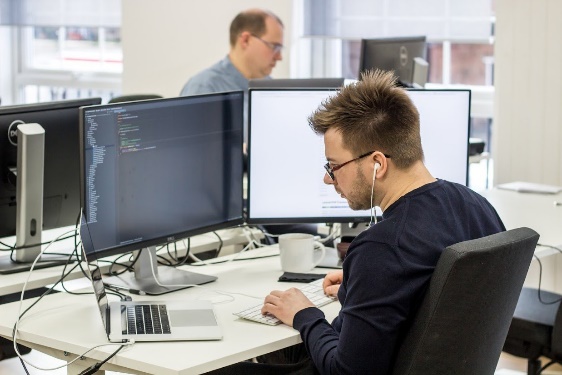 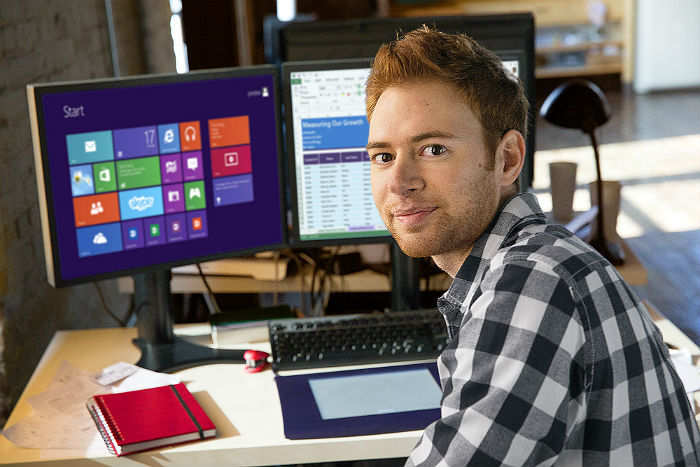 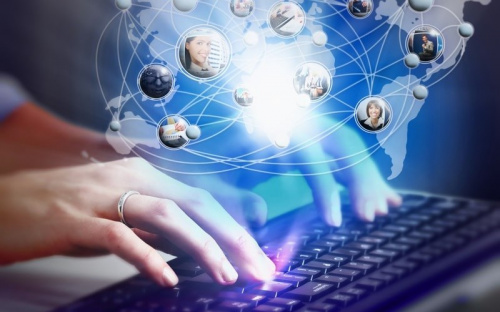 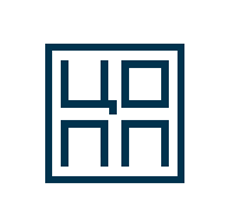 Востребованные специалисты в IT-области
Оптимизатор сайтов или SEO специалист
Должен хорошо развираться в поисковых системах, продвижении сайтов, основах интернет-маркетинга, копирайтинга
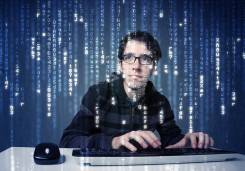 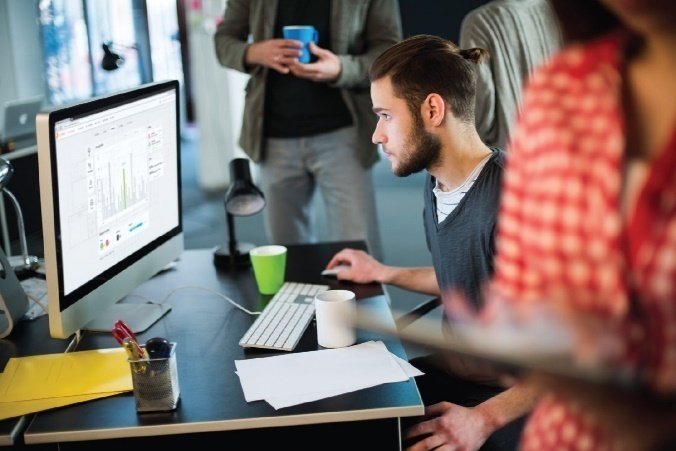 Для работы с проектами необходимо знание сервисов и софтов, умение подбирать расширенное семантическое ядро и ключевые слова
UX-дизайнер
 Отвечает за удобство пользования сайтами и приложениями
Создает оптимальные и понятные интерфейсы
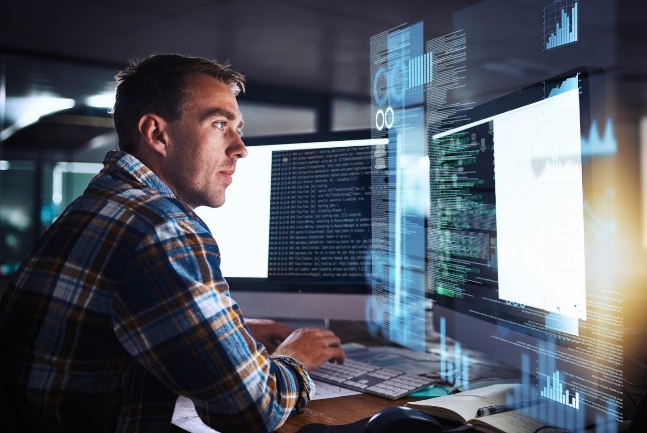 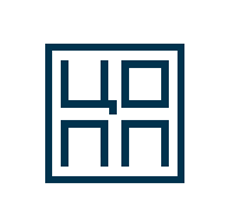 Какие профессии сейчас востребованы
Отталкиваться в своем выборе стоит как от собственных способностей и наклонностей, 
так и от рыночной конъюнктуры
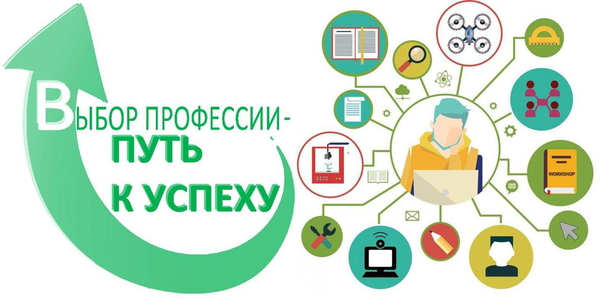 Например, в настоящее время на рынке наблюдается острый дефицит рабочих специальностей, без труда смогут трудоустроиться водители, продавцы продовольственных товаров, повара и обладатели строительных специальностей, среди работников высокой квалификации существует спрос на врачей, учителей, инженеров
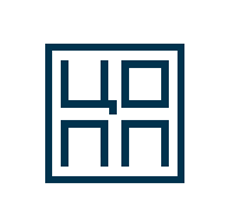 Вымирающие профессии
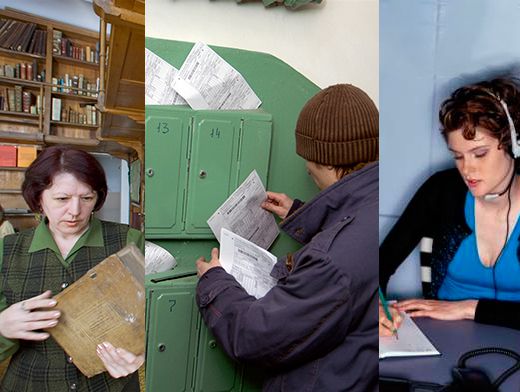 По мнению опытных специалистов-кадровиков через 10-15 лет уже 
не будут востребованы: 
библиотекари, 
системные администраторы, нотариусы, статистики, бухгалтера, лифтеры, вахтеры.
Их функции будут заменять современные компьютерные программы или роботизированная техника
Падение спроса на рынке труда в ближайшие годы ожидается на должность продавца, дублера, каскадера, офисного работника, юриста, редактора, корректора, журналиста, репортера, почтальона
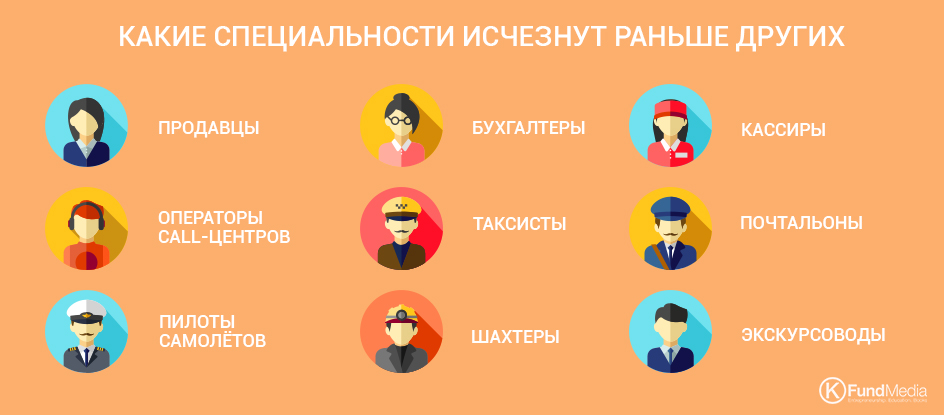 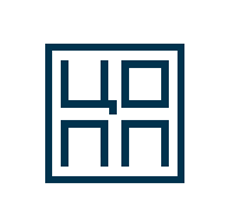 Спасибо за внимание!
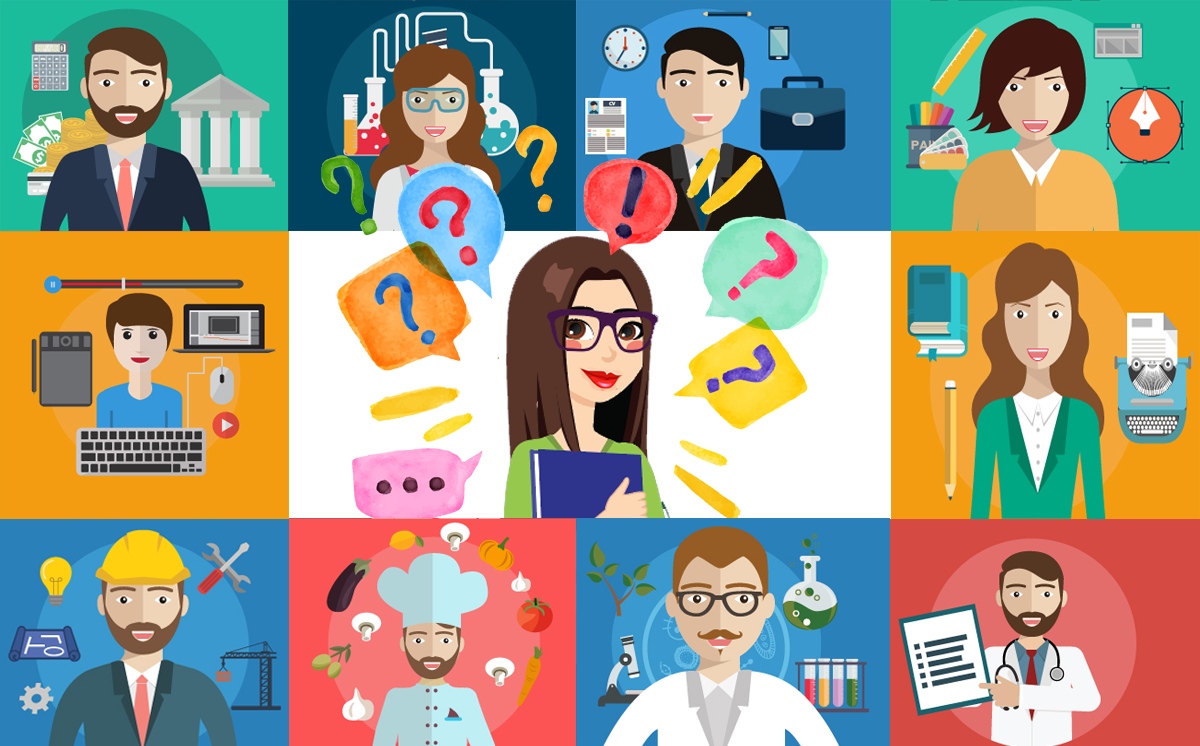